«ФОРМИРОВАНИЕ СОВРЕМЕННОЙ ГОРОДСКОЙ СРЕДЫ»
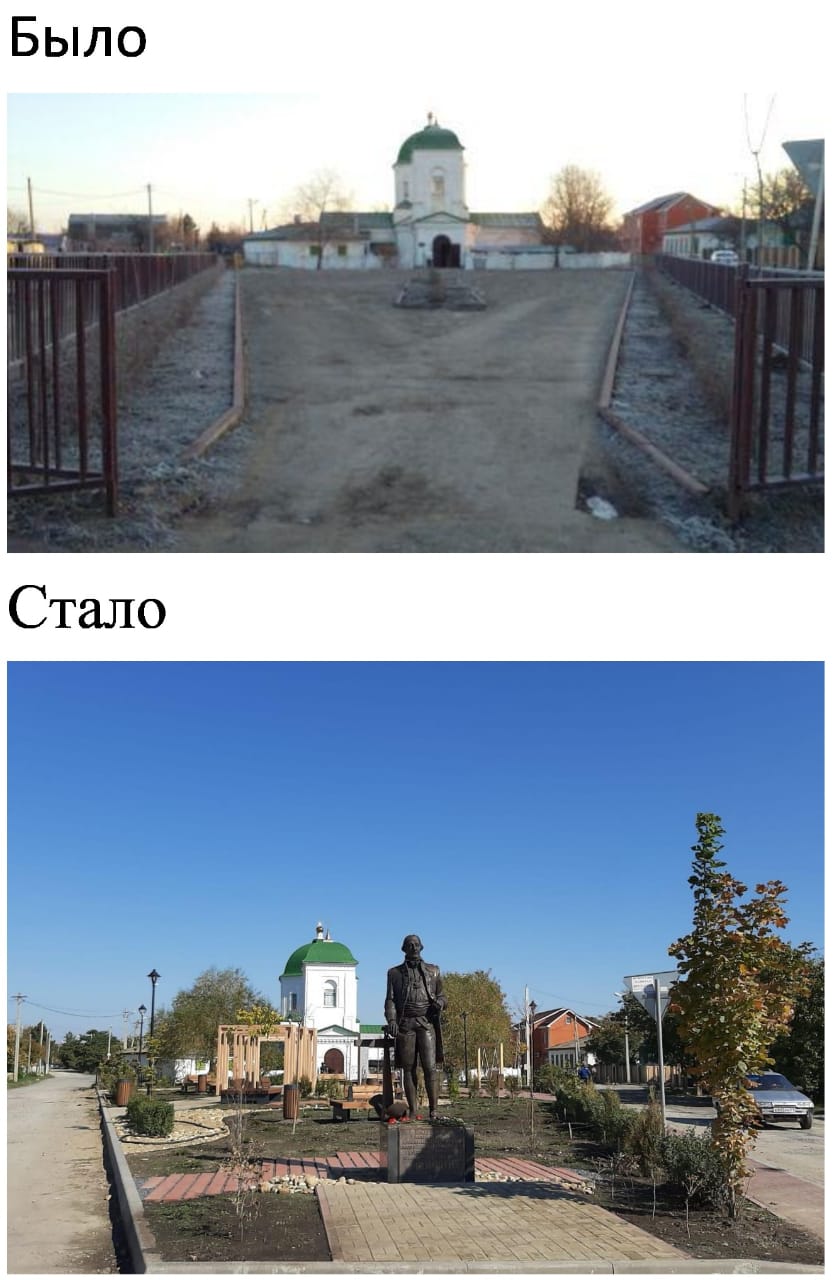 2019год
РАСХОДЫ ПРОГРАММЫ:Заключены и исполнены контракты на:
Разработку проектно-сметной документации – ООО «Профпроект» за счет средств безвозмездных поступлений  на сумму 263 645,00 рублей
Благоустройство общественной территории площадь перед храмом «Всех Святых» в с. Синявское - ООО "Строительная компания Феникс« - на сумму 6 051 844,80 рублей, из них за счет средств федерального бюджета – 5 925 612,16 рублей, за счет средств областного бюджета – 120 930,86 рублей, за счет софинансирования из средств местного бюджета 5 301,78рублей 
Услуги по авторскому надзору - ООО «Профпроект»  - на сумму                             90 000,00рублей, из них за счет средств безвозмездных поступлений на сумму 29 66,00рублей, за счет средств местного бюджета Синявского сельского поселения  на сумму- 60 643,00рублей
Услуги по строительному надзору -ООО «ТаганРемСтройККИТ«  за счет средств местного бюджета Синявского сельского поселения  на сумму-             99 000,00рублей
СПАСИБО ЗА ВНИМАНИЕ
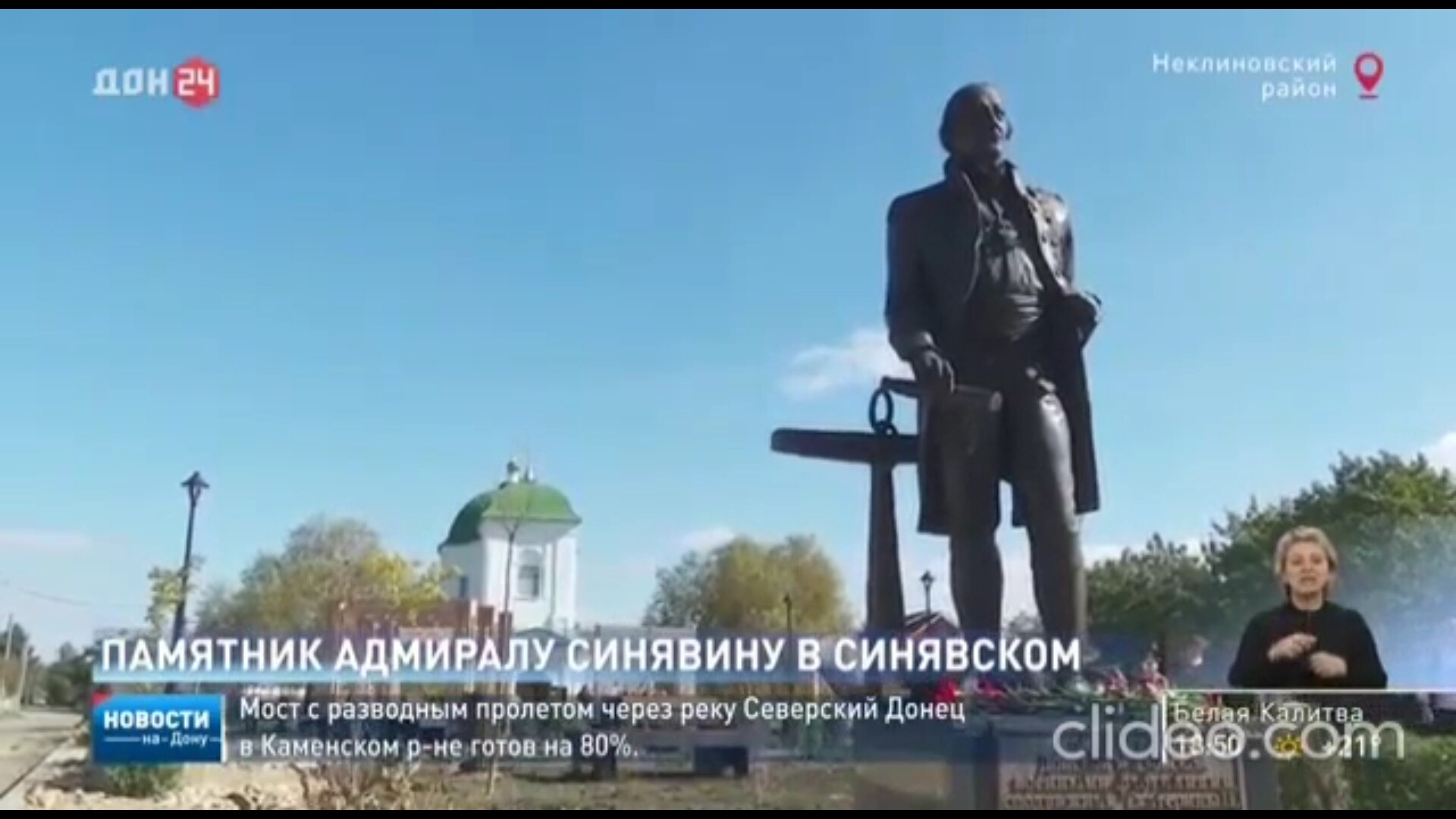 Разработчиком презентации «Формирование современной городской среды» является Администрация Синявского сельского поселения
Наш адрес: 346859, Ростовская область, Неклиновский район с. Синявское, спуск Буденновский, 2 Телефон : 8-86347-2-65-35 Электронный адрес : sp26279@donpac.ru